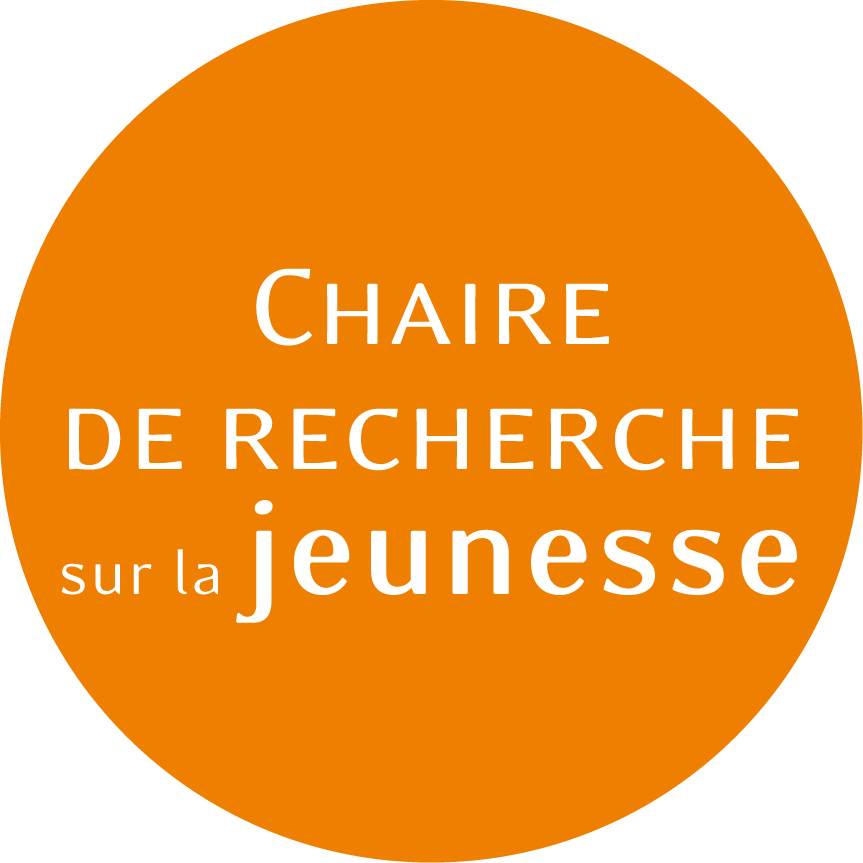 Pourquoi avez-vous besoin 
des jeunes ?
2 décembre 2014 
Groupe Interinstitutionnel Jeunesse du Finistère
4ème rencontre « la jeunesse une priorité »
Pont de Buis
Patricia Loncle – Karinne Guilloux
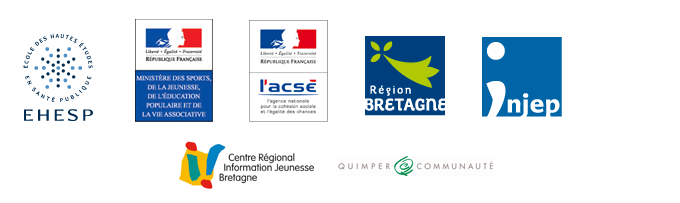 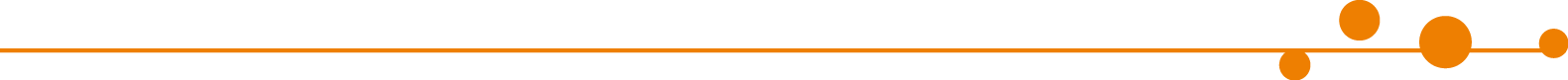 La Chaire de recherche sur la jeunesse
Objectif général 
Dans une démarche interdisciplinaire, créer un pôle régional de connaissance dans le domaine de la jeunesse pour améliorer l’action publique et mieux répondre aux besoins des jeunes


		              Objectifs spécifiques

Amélioration des connaissances comparées sur la jeunesse 
Formations initiales et continues 
Coopération avec les acteurs de jeunesse 

 Les champs de recherche
La participation des jeunes
Les jeunes en situation de vulnérabilité

Approche sociologique et sciences politiques
Une équipe à dimension variable
La titulaire de la Chaire – Patricia Loncle
Une chargée d’études/recherche financée par la Région - Virginie Muniglia
Une chargée de mission mise à disposition par le CRIJ - Karinne Guilloux
Un secrétariat à mi-temps (en CDD)
Trois doctorants boursiers de la Région - Lila Le Trividic, Fransez Poisson et Célia Barrez
Une mise à disposition de chargés d’études/recherche de l’INJEP 
Des collaborations étroites avec Christophe Moreau et Eric Le Grand
Appui sur l’ensemble des chercheurs bretons travaillant sur la jeunesse dans différentes disciplines (sociologie, science politique, géographie, économie, sciences de l’éducation, psychologie, médecine, droit…)
3
Les liens avec les acteurs de la jeunesse
 Les priorités du premier comité d’orientation
Les parcours et moments de transition
Les facteurs de vulnérabilité
Le non-recours au droit commun
La communauté éducative
La coopération territoriale
La participation et l’engagement des jeunes

 les attentes vis-à-vis de la chaire de recherche sur la jeunesse 
Un espace d’interconnaissance et de décloisonnement
Des regards croisés, une réflexion partagée, une appropriation des savoirs
La mutualisation des expertises avec une fonction de révélateur de richesses
La co-construction de connaissances et l’expérimentation de coopérations
Interconnaissance, transfert, mutualisation, coopération
Comité d’orientation
Recherches collaboratives et coopératives
Journées thématiques
Intervention sur mesure
Espace ressources
http://www.ehesp.fr/recherche/les-chaires/chaire-de-recherche-sur-la-jeunesse/
Séminaires du mardi
Master 2 Jeunesse : politiques et prises en charge
5
Politiques de jeunesse : rappel des enjeux
Vieillissement de la population européenne
Chômage croissant
Formes de travail précaires
Difficiles accès aux droits 
Vulnérabilité multiforme
[Speaker Notes: Participation des individus considérée comme essentielle à la fois pour les personnes et pour la cohésion sociale 
Complexité croissante des systèmes de décision appelle à de nouvelles formes de validation dont celle des « populations cibles »
Dans un contexte où les individus sont de plus en plus considérés comme responsables de leurs choix, les discours sur la participation font partie des outils ciblant plus les individus que les collectifs 
Les politiques de jeunesse étant globalement peu articulées, plutôt faibles du point de vue de leur financement, l’appel à la participation fait partie des moyens de montrer l’intérêt des pouvoirs publics pour cette population 
Inquiétude persistante des adultes sur la volonté des jeunes de participer > la participation est vue comme une des manières de les amener à l’engagement]
Participation : rappel des enjeux
La participation des jeunes placée de plus en plus haut sur l’agenda de toutes les instances publiques 
Du local à l’Europe 
Pourquoi ? 
Participation des individus considérée comme essentielle
Complexité croissante des systèmes de décision 
Une façon de pallier les faiblesses des politiques de jeunesse 
Soupçon pesant sur la bonne volonté des jeunes s’agissant de leurs engagements dans la société
7
Qu’est-ce que la participation des jeunes?
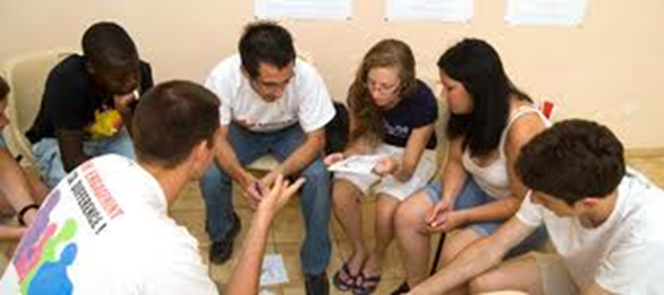 Essai de définition
8
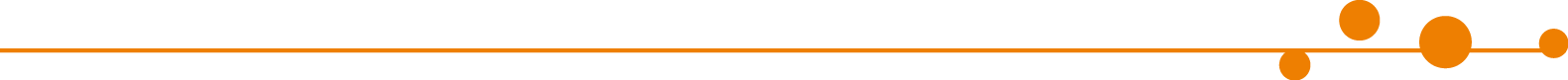 Variété de situations de participation
Volontaire (événements officiels, manifestations) ou non volontaire (enrôlement dans des dispositifs, des politiques publiques)
Ascendante, descendante, coopérative 
Active (décision d’adhésion à une organisation) ou passive (faire partie d’un groupe et suivre les instructions venues d’ailleurs)
Acceptée socialement ou non 
Légale ou illégale 
Collective ou individuelle
Variété des contextes institutionnels
Promue et encouragée par toutes les instances de décision 
Concerne les politiques de jeunesse
Mais aussi de plus en plus 
Les politiques sociales, de santé, d’éducation 
Des formes classiques 
Conseils et assemblées de jeunes, conseils de classe
Des formes plus récentes 
Prévention par les pairs, junior associations, co-construction des politiques publiques, participation via les réseaux sociaux
10
Trois grands types de modalités
Participation formelle
Via le vote, les partis, les syndicats 
Les appels à la participation publique des jeunes
Les soutiens aux initiatives jeunes
Non-formelle  
Participation collective et sociale des jeunes 
À travers le volontariat,  le bénévolat,  les organisations de jeunesse
Avec le soutien des professionnels de la jeunesse 
Informelle 
Des formes collectives et protestataires 
Les squatters, les skaters, les indignés… 
Avec un recours croissant aux réseaux sociaux
Importance de la culture jeunes
11
Participation et territoire
Coexistence de deux liens aux territoires  
Des formes très déterritorialisées de la participation via les médias sociaux 
Des formes très territoriales et des sentiments d’appartenance locale 
La participation semble prendre tout son sens au niveau local
Via le quartier, la communauté, l’école, les associations, la pratique sportive…  
Le territoire permet de rassembler les dimensions institutionnelles, sociales, individuelles et culturelles 
Pour les politiques publiques, le territoire permet d’offrir des espaces délimités, « encadrant » la population des jeunes
12
Sens de la participation des jeunes?
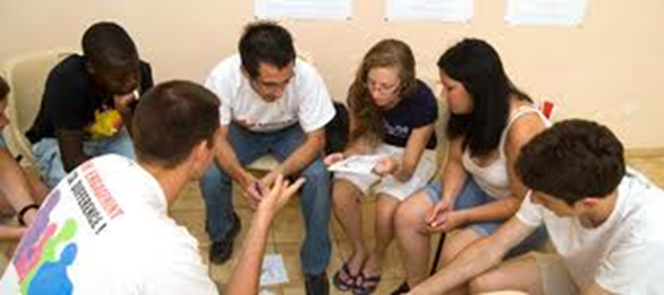 Résultats issus 
de la recherche 
JEUPART
13
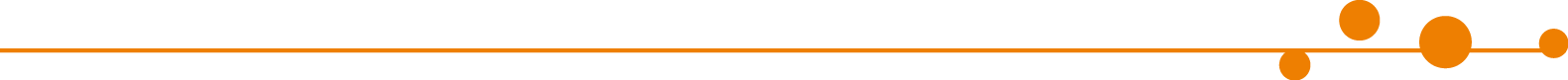 Répondre aux questionnements  des acteurs jeunesse
Une recherche collaborative
Un appel à projet ASOSc 
Mettre en cohérence des activités de recherche et des besoins sociétaux 
Favoriser le dialogue entre le monde scientifique et la société civile régionale
Des liens avec les acteurs de la jeunesse à différents moments
L’appropriation des dispositifs d’accompagnement 
Quels sont les freins et les leviers à la participation de jeunes?
Quelles évolutions des dispositifs existants ?
Comment donner envie de participer ?
Comment pérenniser la participation des jeunes ?
Comment accompagner les jeunes ?
14
[Speaker Notes: Participation des individus considérée comme essentielle à la fois pour les personnes et pour la cohésion sociale 
Complexité croissante des systèmes de décision appelle à de nouvelles formes de validation dont celle des « populations cibles »
Dans un contexte où les individus sont de plus en plus considérés comme responsables de leurs choix, les discours sur la participation font partie des outils ciblant plus les individus que les collectifs 
Les politiques de jeunesse étant globalement peu articulées, plutôt faibles du point de vue de leur financement, l’appel à la participation fait partie des moyens de montrer l’intérêt des pouvoirs publics pour cette population 
Inquiétude persistante des adultes sur la volonté des jeunes de participer > la participation est vue comme une des manières de les amener à l’engagement]
Jeupart 1 : une méthode de recherche adaptée
Diversité des dispositifs et des acteurs
Dispositifs plus ou moins formels 
Dispositifs plus ou moins participatifs (objectif politique)
Porteurs/accompagnateurs 
Recherche régionale
4 départements
Différents territoires
Approche qualitative 
Compréhension de la diversité : questionnaires et entretiens directifs 
Analyse des freins et des leviers à partir d’entretiens individuels et collectifs
15
[Speaker Notes: Participation des individus considérée comme essentielle à la fois pour les personnes et pour la cohésion sociale 
Complexité croissante des systèmes de décision appelle à de nouvelles formes de validation dont celle des « populations cibles »
Dans un contexte où les individus sont de plus en plus considérés comme responsables de leurs choix, les discours sur la participation font partie des outils ciblant plus les individus que les collectifs 
Les politiques de jeunesse étant globalement peu articulées, plutôt faibles du point de vue de leur financement, l’appel à la participation fait partie des moyens de montrer l’intérêt des pouvoirs publics pour cette population 
Inquiétude persistante des adultes sur la volonté des jeunes de participer > la participation est vue comme une des manières de les amener à l’engagement]
Dispositifs observés par JEUPART 1Initiatives étudiées
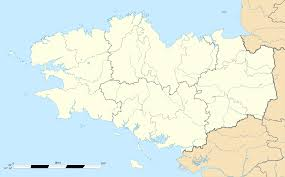 Mille possibles
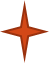 Imagin’action
Bourse projets jeunes
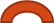 Pass engagement
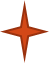 Argent de poche
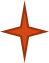 Junior associations
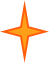 Espace jeunesse
La Karaf
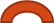 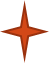 Coup de pouce
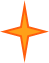 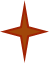 Initiatives jeunes
Observatoire jeunesse
Fonds rennais initiatives jeunes
Conseil régional des jeunes
Fonds de participation
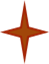 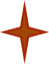 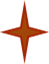 Initiatives jeunes
Mouvement rural de la jeunesse chrétienne
16
Projets départementaux
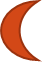 Projets régionaux
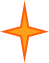 Projets locaux
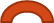 [Speaker Notes: Brittany is a Region from the West of France. It has 4.5 millions inhabitants which 17,4% are yp between 15 and 29 years old (INSEE, 2013).

Some specific challenges : 
- Whereas young Bretons are particularly well educated compared to the national average, a large part of them have to leave the Region to seek employment.  Thus, during the last 10 years, the Region lost 5% of its youngest. 
This issue is all the more crucial for rural areas which are still important in the territory. 
As a consequence, to struggle against the ageing process and to propose attractive jobs for young people, locally elected people (regional as well as local) have often a real preoccupation in getting young people participate in consultation spaces in order to understand their needs and expectations and to deliver relevant services and public actions.]
Quel sens les jeunes donnent-ils à la participation ?
Un mélange entre perspectives individuelles et collectives 
Apprendre, expérimenter de nouvelles réalités 
Pour leur travail à venir, pour être performants 
Pour développer leur confiance en eux et leur estime d’eux-mêmes 
acquérir de nouvelles capacités 
Pour s’engager dans leur territoire, pour être avec d’autres jeunes
Ils évoquent 
La solidarité, l’amitié, le sentiment d’appartenance 
Le fun, le plaisir
Aucune opposition entre les aspirations individuelles et les aspirations plus collectives
17
Quel sens les jeunes donnent-ils à la participation ?
Une expérience qu’ils choisissent par envie, c’est une aventure à vivre sincèrement

La participation leur permet d’élaborer des liens sociaux 

Des espaces d’apprentissage qui passent par l’acquisition de compétences (savoir-faire, savoir-être et savoirs) et la connaissance de soi

Un parcours d’émancipation qui commence souvent par des micro-projets
18
Quel sens les acteurs publics donnent-ils à la participation des jeunes?
Elle contribue à 
Un changement dans l’image et la perception des jeunes, une connaissance de leurs attentes
Pas seulement des délinquants potentiels mais aussi des personnes susceptibles de prendre part à la vie du territoire
Une prise de conscience de la nécessaire implication des jeunes pour contrebalancer la faiblesse des financements publics
L’investissement des jeunes est une manière de développer des politiques locales de jeunesse ou culturelles
L’ancrage des jeunes dans le territoire
Une manière de préserver les dynamiques locales et de lutter contre le vieillissement de la population 
Accompagner leur parcours vers l’insertion professionnelle
Consolider et développer les liens intergénérationnels et garantir ainsi une certaine paix sociale
Expérimenter des modalités de démocratie participative comme caution politique
19
 Sens partagés ?
Notion de plaisir, d’envie 
choix d’activité/agir/sincérité de l’engagement
Elaboration de liens sociaux 
réseau ressources/pairs/réciprocité
Acquisition de compétences et estime de soi
apprentissage/employabilité/connaissance de soi
Parcours d’engagement 
sens du chemin/engagement progressif
Dynamisme du territoire 
l’agir/l’innovation/combler des vides
Implication politique 
consultation/expériences démocratiques/ reconnaissance mutuelle/partage du pouvoir
20
 Les attentes des jeunes
Le soutien moral
L’impulsion de départ 
La valorisation dans les parcours de formation
La formation des professionnels
L’inscription durable dans le territoire
21
Jeupart 3
Comment accompagner la participation des jeunes ? 

Cette troisième étape permettra de mieux comprendre la spécificité de la posture et les pratiques d’accompagnement au quotidien de différents acteurs bretons.
Jeunes, élus et professionnels sont des acteurs de 
    l’accompagnement à  la participation;

La posture d’accompagnement (jeune, élu ou professionnel) serait moteur de la participation des jeunes;

Les échanges de pratiques entre accompagnateurs peuvent renforcer et valoriser leurs compétences et leurs pratiques
22
CONTACT

Jeunesse.recherche@ehesp.fr

www.ehesp.fr/recherche/chaire-de-recherche-sur-la-jeunesse
23
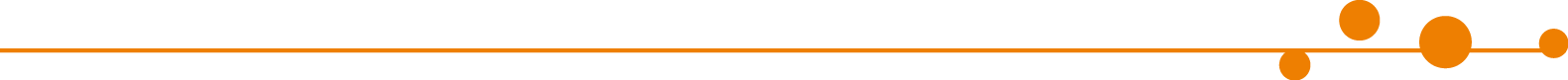